Technology ideas for Counselors
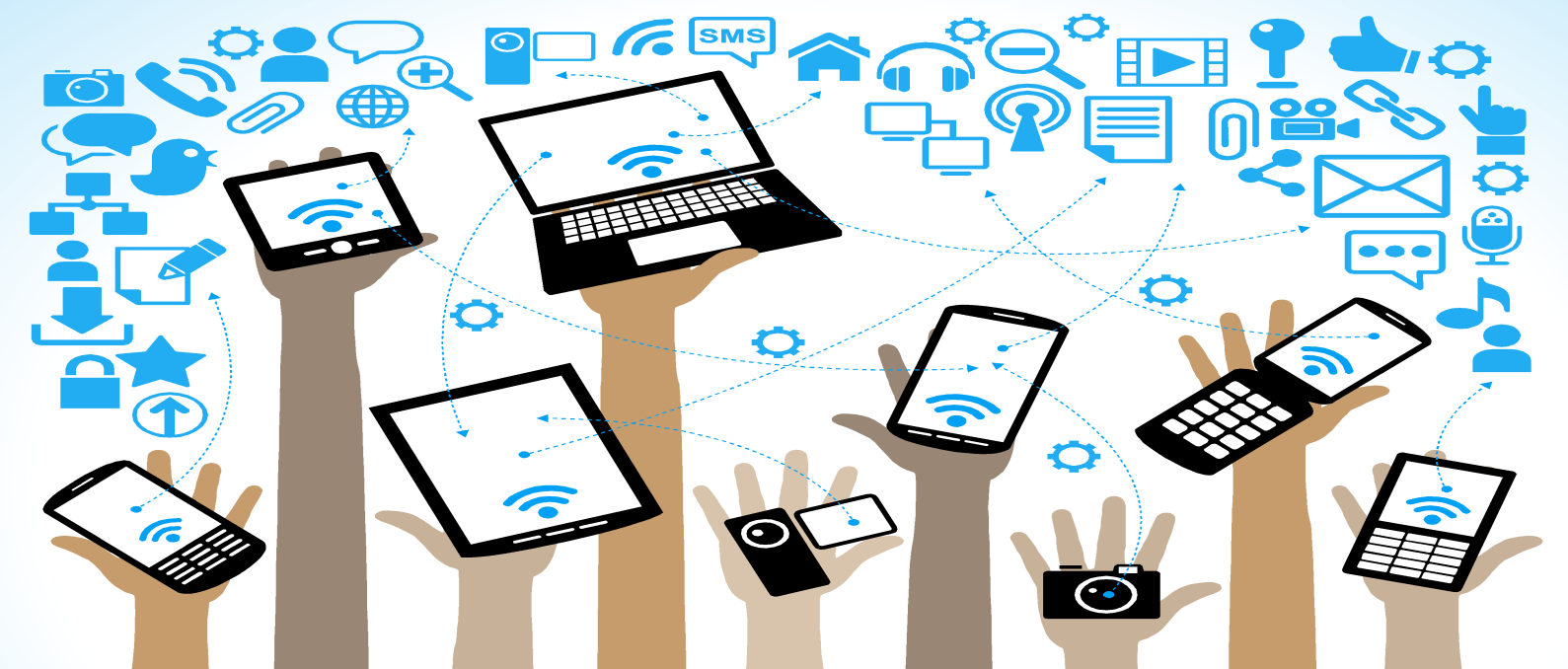 PINTEREST
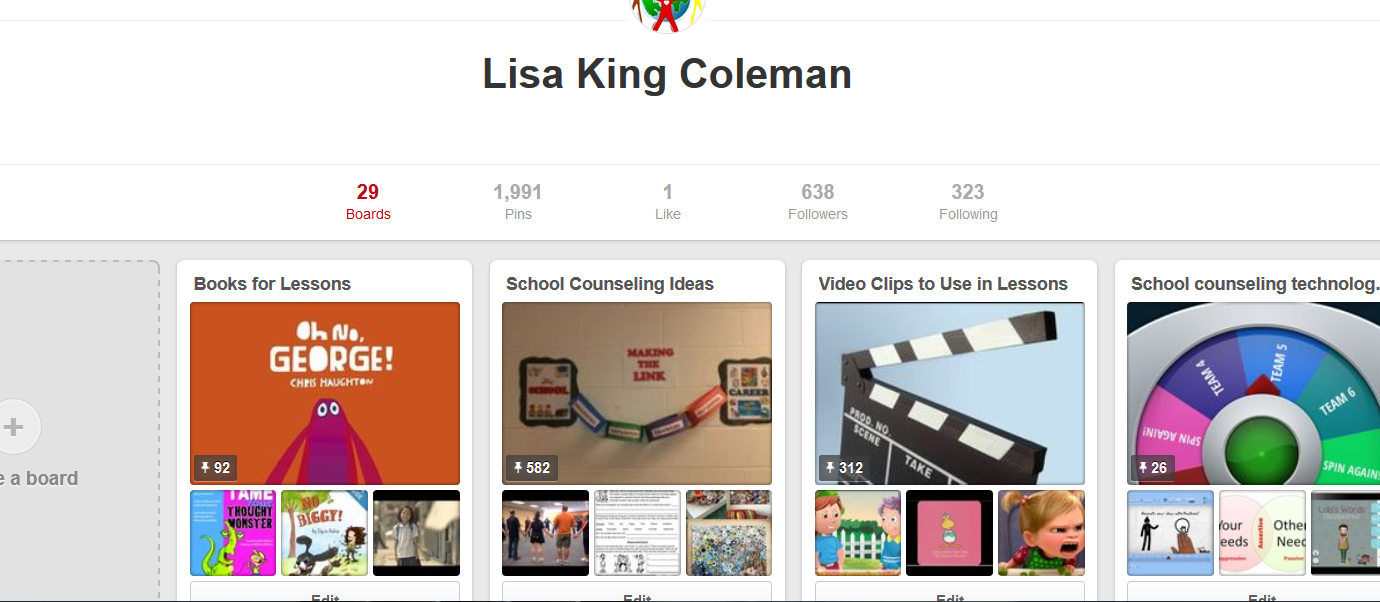 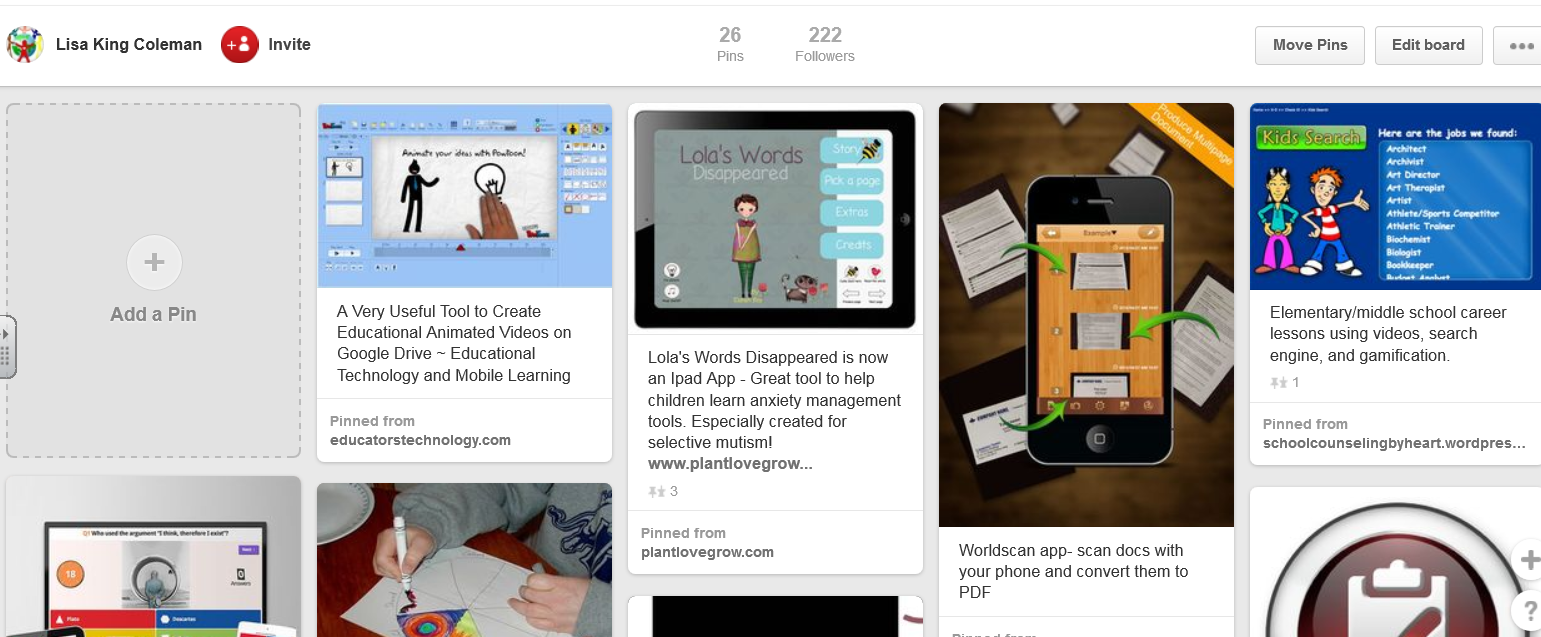 Some Pinterest Tips
Search by term for pin and for board
Search for all pins and for MY Pins
Teachers Pay Teachers
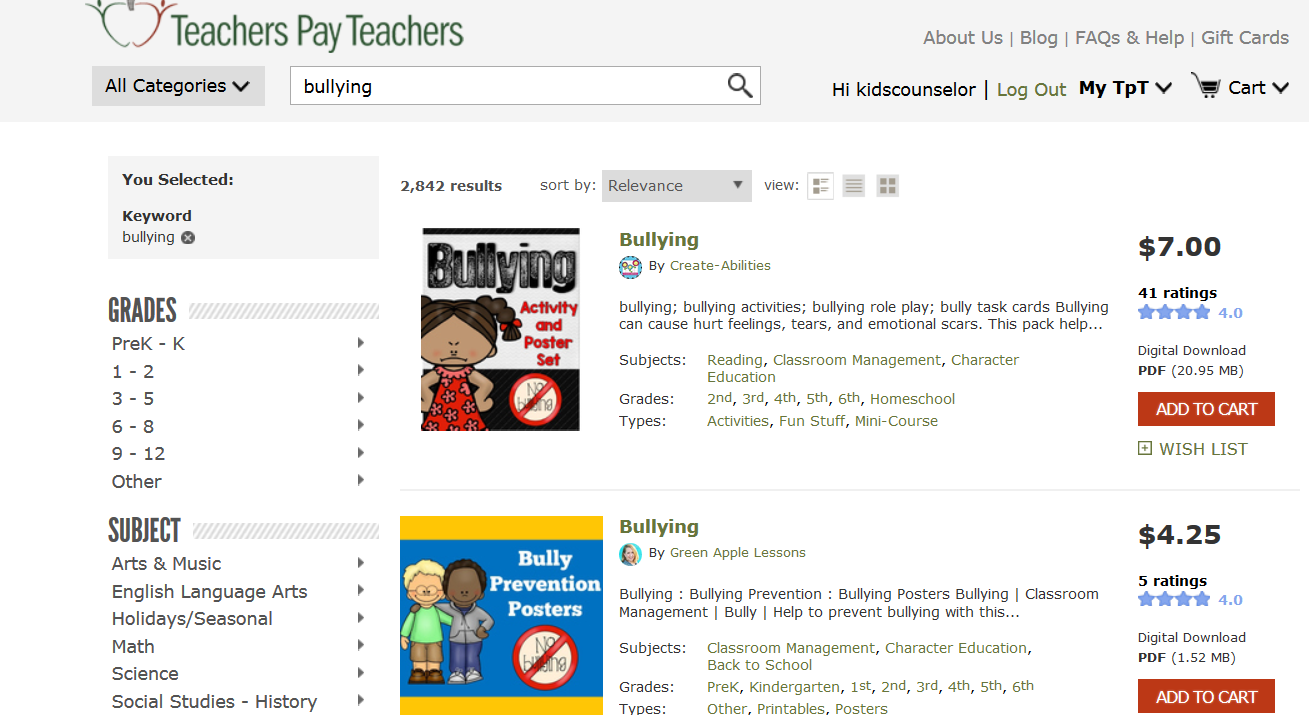 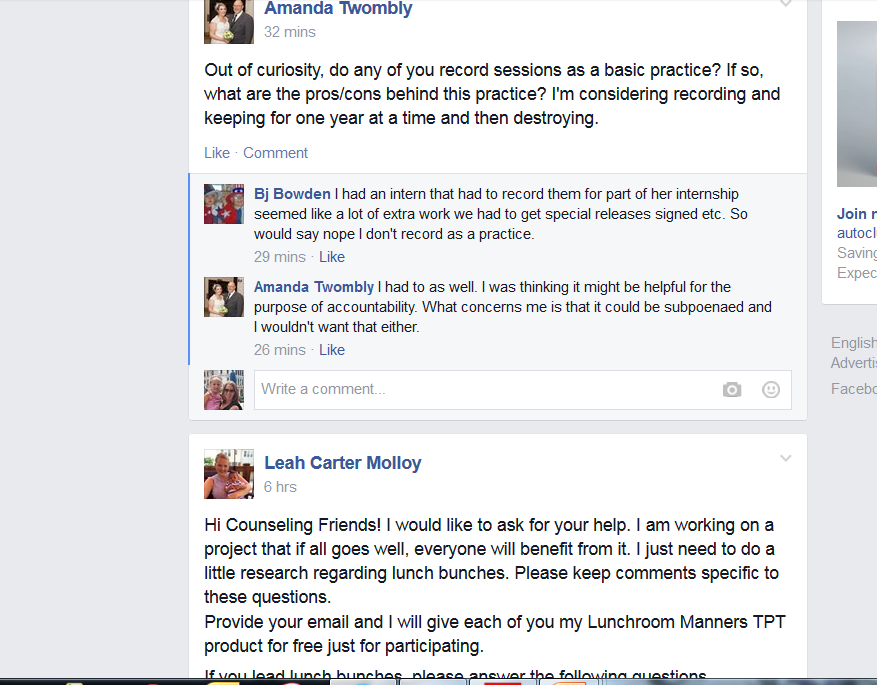 Facebook Pages
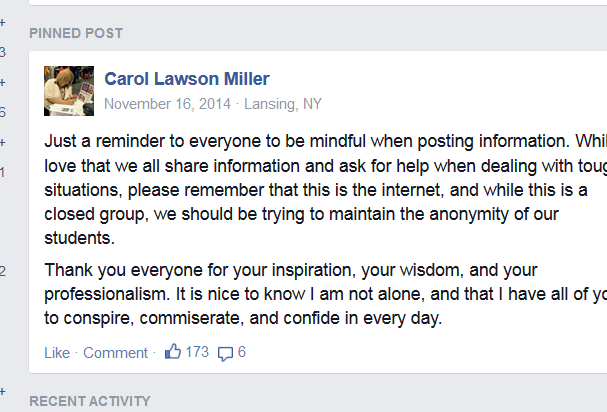 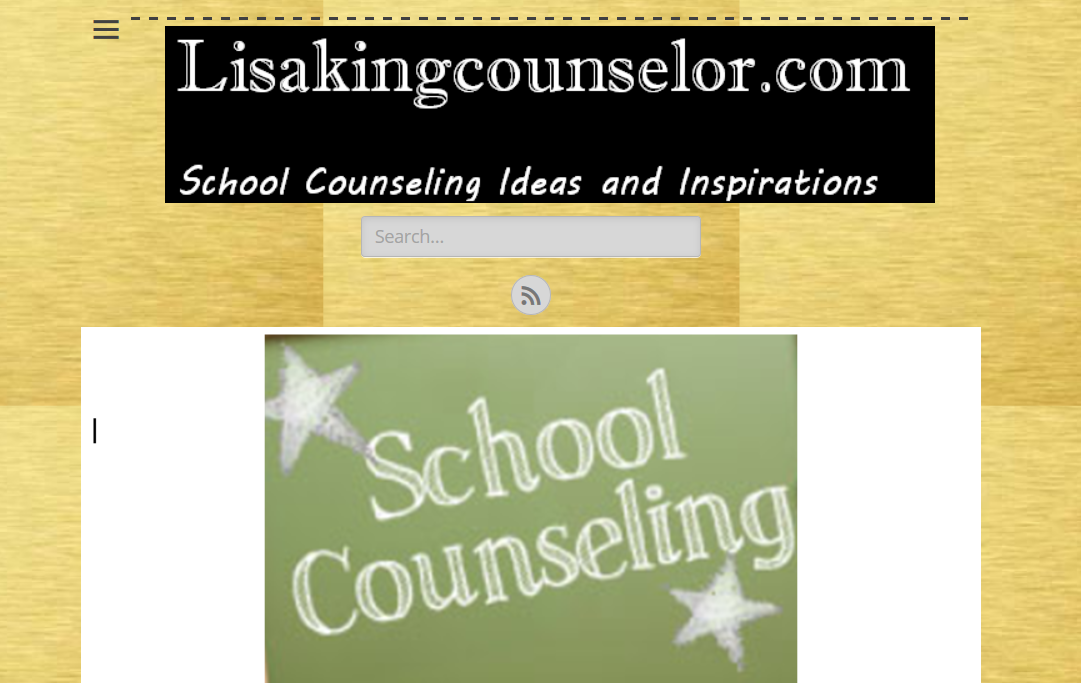 In progress
Look for the NEW ideas post for some of the resources I have discussed
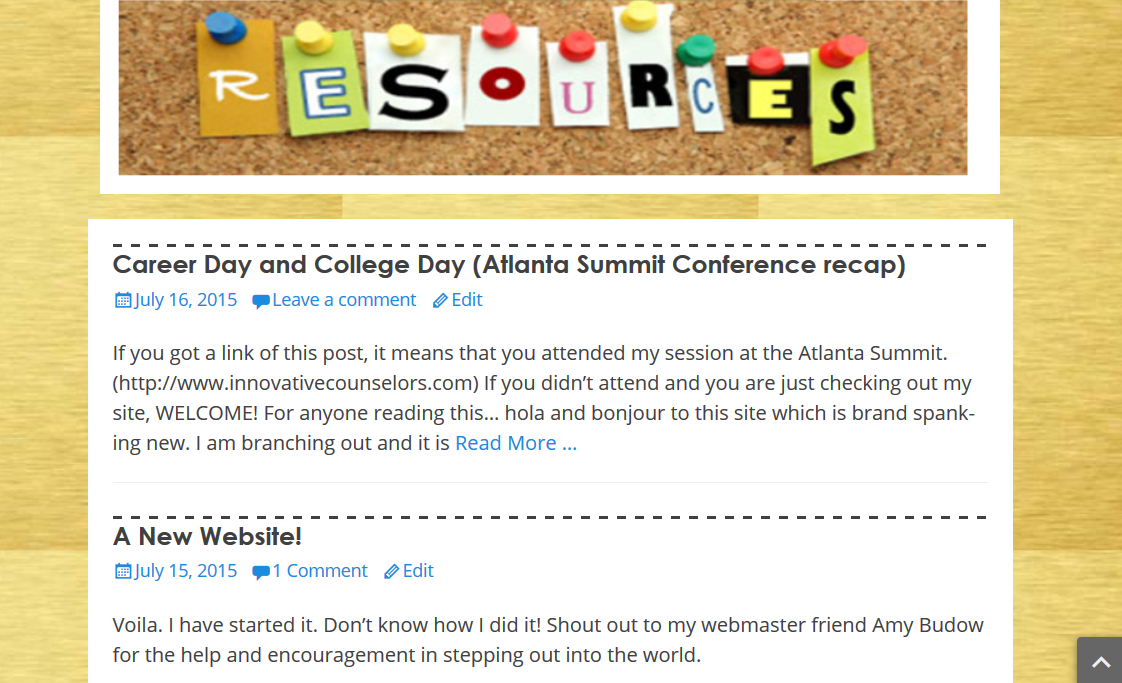 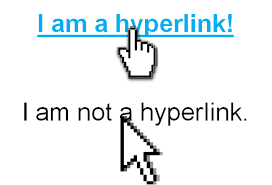 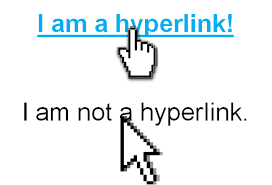 Some helpful tips:
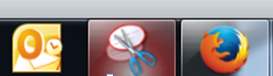 Snipping tool
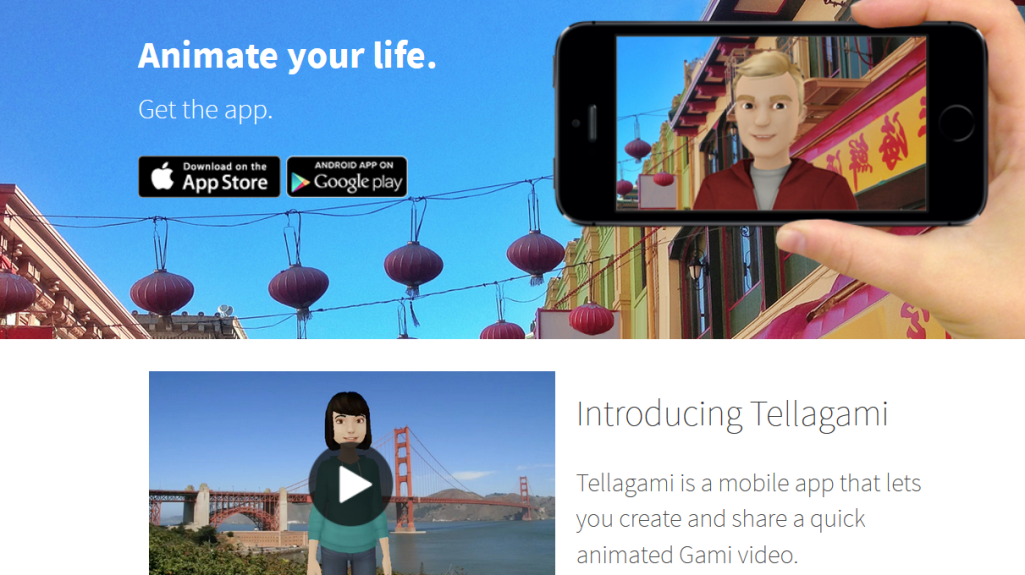 Telegami